Apprenticeship Deep Dive: Health Care Science Assistant Level 2Health Care Science Associate Level 4
Who are Dynamic Training?
Delivering:
Apprenticeships
Adult Education
Bespoke Training Solutions
Established in 2007 

Offices in Uxbridge and Hartlepool
Supporting circa 500 learners on a variety of programmes at any one time
Over 80 NHS Trust choose Dynamic Training with their ongoing Learning & Development Needs
Retained our Ofsted “good” inspection grade in Sept 2021
Part of Calder Holding BV 
13 companies with 1000+ employees in the UK and the Netherlands.
Matrix Accredited

Skills for Health Quality Mark

A disability confident employer
Healthcare Science Apprenticeships
Health Care Science Assistant

The apprentices will achieve:
Health Care Science Assistant Level 2 Certificate
Level 2 Diploma in Healthcare Science
Level 1 Functional Skills in maths and      English (if applicable)


Health Care Science Associate

The apprentices will achieve:
Health Care Science Associate Level 4 Certificate
Level 4 Diploma in Healthcare Science
Level 2 Functional Skills in maths and      English (if applicable)
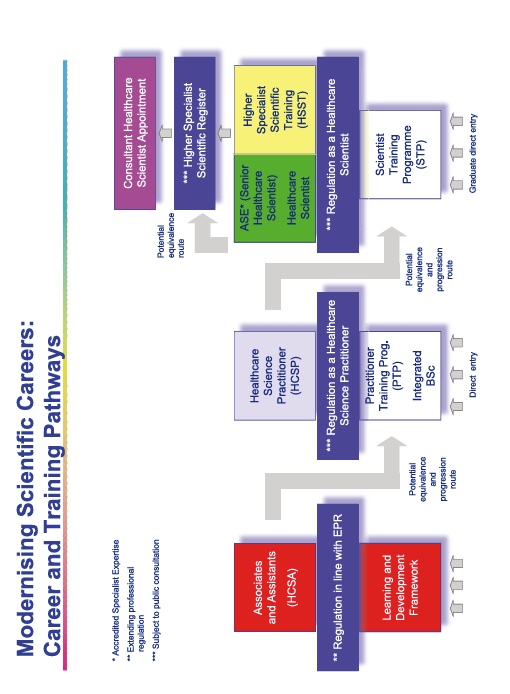 Modernising Scientific Careers
[Speaker Notes: The modernizing scientistic careers has introduced a clear career and training pathway and provided details regarding the roles themselves.]
Healthcare Science Assistant  - Level 2
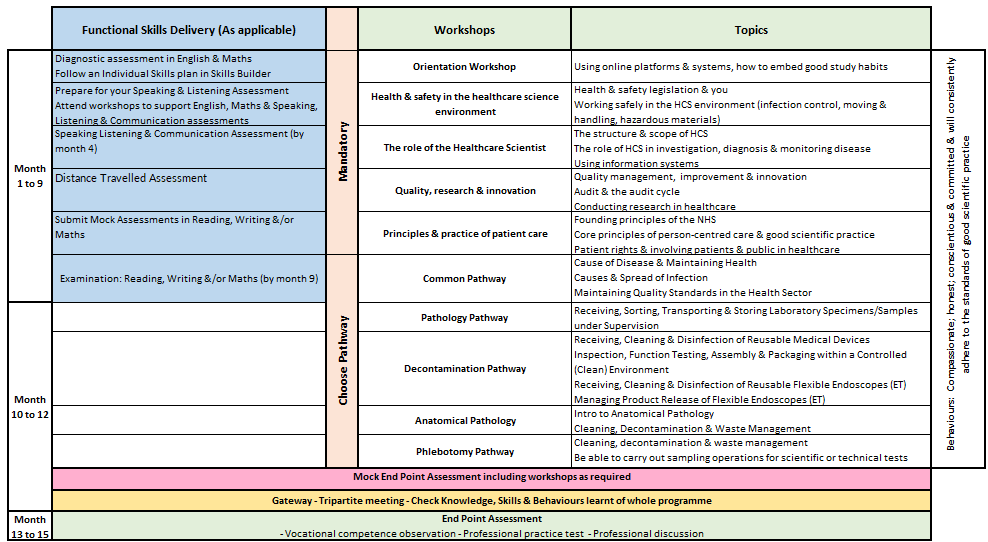 Healthcare Science Assistant - Level 2
Mandatory Units
Unit 1: Healthcare Science 
Unit 2: Employee Rights, Responsibilities and Personal Development in Healthcare Science 
Unit 3: Working in Partnership in Healthcare      Science 
Unit4: Investigating, Treating and Managing         Human Disease and Disorder 
Unit 5: Working Safely in the Healthcare Science Environment 




Optional Units 
Over 100 optional units to select from, these fall into either general or a specific specialism. 

Some specialisms we currently deliver include; 
Life Sciences
Decontamination
Cardiac/Respiratory/Sleep
Equipment Management and clinical Engineering
Ophthalmology
Phlebotomy
[Speaker Notes: Ali from eastwood park

Science L2
Core/Mandatory Units
Part 1: Study Skills & Using Our Systems
Part 2: Health & Safety in the HCS Environment
Part 3: The Role of the Healthcare Scientist
Part 4: Quality, Research & Innovation
Part 5: Principles and Practice of Care]
Healthcare Science Associate - Level 4
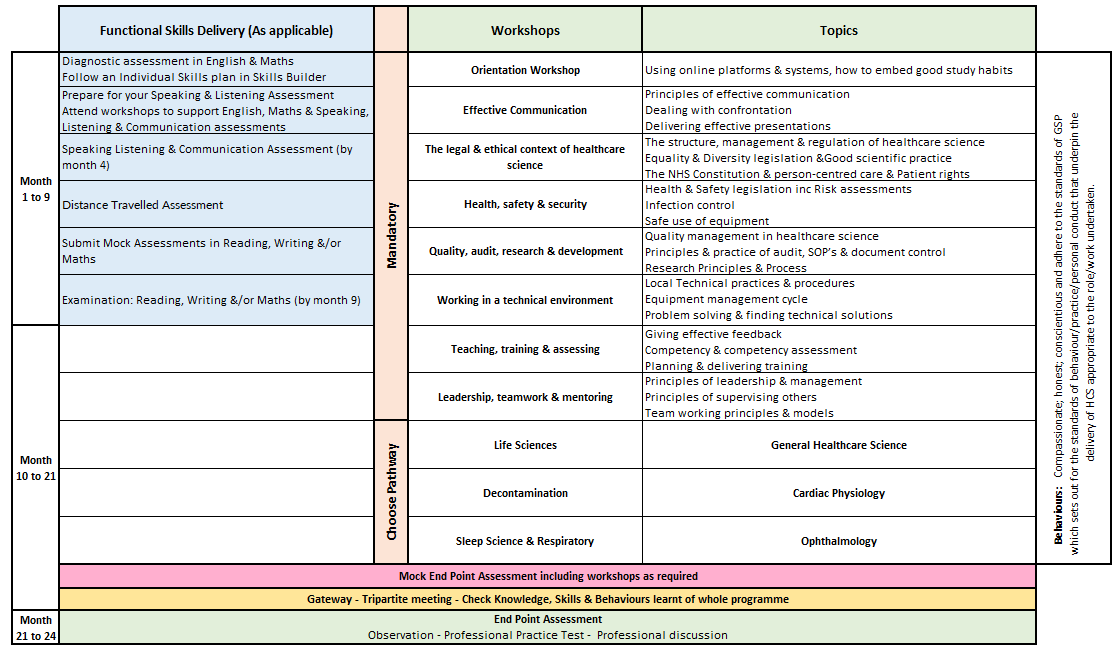 Healthcare Science Associate -  Level 4
Mandatory Units
Unit 1: Skills for Lifelong Learning 
Unit 2: Professional Practice and Person-centred Care 
Unit 3: Legal and Ethical Context of Practice 
Unit 4: Health, Safety and Security in the Health Care Science Environment 
Unit 5: Technical Scientific Services 
Unit 6: Effective Communication in Healthcare 
Unit 7: Audit, Research, Development and Innovation 
Unit 8: Leadership and Teamwork 
Unit 9: Teaching, Learning and Assessing Practical Skills 
Unit 10: Continuing Personal and Professional Development 

Optional Units 
Over 100 optional units to select from, these fall into either general or a specific specialism. 

Some specialisms we currently deliver include; 
Life Sciences - Pathology
Cardiac
Respiratory/Sleep
Decontamination
Ophthalmology
Generic healthcare science
[Speaker Notes: Moorfield's – optahmology 



Science L4 
Core/Mandatory Units
Part 1: Becoming A Successful Student & Scientist
Part 2: Effective Communication
Part 3: The Legal & Ethical Context of Healthcare Science
Part 4: Health, Safety & Security
Part 5: Quality, Audit, Research & Innovation
Part 6: Working in a Technical Environment
Part 7: Teaching, Training & Assessing
Part 8: Leadership, Supervision, Mentoring & Teamwork


Generic healthcare science pathway – all knowledge  – A&P / maths stats and physics/epidemiology - Unit 11/17/14/15]
Course Content Level 2
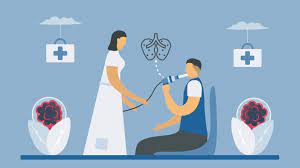 Unit 24: Anatomy and Physiology: Cardiovascular, Lymphatic and Respiratory Systems
Unit 79: Performing Spirometry and Bronchodilator Response in Adults
Unit 80: Performing Spot Oxygen Measurements
Unit 81: Performing Spirometry in Children 
Unit 82: Interpreting and Reporting Spirometry Results
Unit 116: Sleep Diagnostics
[Speaker Notes: Ali from eastwood park]
Course Content Level 4
Unit 50: Scientific Basis of Cardiovascular, Respiratory and Sleep Science: Anatomy, Histology and Physiology of the Respiratory System
Unit 51: Scientific Basis of Cardiovascular, Respiratory and Sleep Science: Scientific Basis of Respiratory Disorders of Sleep
Unit 59: Spirometry and Bronchodilator Response in Adults 
Unit 60: Measurement of Single Breath Gas Transfer
Unit 136: Measurement of Static Lung Volumes in Adults
Unit 61: Sleep Diagnostics 
Unit 133: Measuring Peripheral Oxygen Saturation
Unit 135: Sleep Therapy
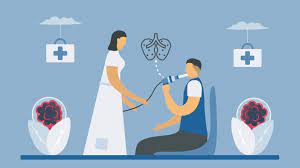 [Speaker Notes: Ali from eastwood park]
Individual Training Plan
A bespoke training plan will be designed around the chosen units.

The training plan will include all tutorials, coaching sessions and  formal progress review.

Any specific additional support needs will be discussed and agreed with the learner.

If the learner is required to undertake functional skills, then this will be integrated within the training plan.

Learners prior learning will be reviewed and this will taken into consideration when building the training plan.
[Speaker Notes: Ali from eastwood park

Science L2
Core/Mandatory Units
Part 1: Study Skills & Using Our Systems
Part 2: Health & Safety in the HCS Environment
Part 3: The Role of the Healthcare Scientist
Part 4: Quality, Research & Innovation
Part 5: Principles and Practice of Care]
Dedicated Learning Time
[Speaker Notes: Independent learning / time for study – reading, watching developmental videos, research tasks and projects
In work learning – Shadowing, stepping up, coaching, mentoring]
Learner Journal
Employers will have access to view learners OneFile. 
Learner Journal reflections are a good way of seeing what is happening at floor level and identifying any changes that need to be implemented. 

These reflections can often form the basis for team learning days and CPD. 

We are offering a monthly repeated training session for Line managers, mentors or apprenticeship  / Educators on how to get the most out of OneFile.
Methods of Assessment
After each teaching session a learning assessment record (LAR) will be released on OneFile with learner instructions and resources. 
Coaching will be given to learners that require support. 

Assessment methods include: 
Workbooks
Witness Testimony's 
Competency Based Assessments
Professional Discussion
Observations in the workplace both online and face to face
End Point Assessment
Undertaken by the nation School of Healthcare Science (NSHCS)
End Point Assessment (EPA) happens at the end of the programme
Apprentices need to pass this to achieve their apprenticeship
 
EPA involves independent assessment at the end of the programme which includes:
Vocational Competence Observation (VCO)
Professional Practice Test (PPT)
Professional Discussion (PD)


From this apprentices can achieve: Fail, Pass or Distinction
[Speaker Notes: Als discuss mock assessment methodology and activity]
The Apprentice Journey
[Speaker Notes: Pre programme start

Information Advice and Guidance– informed decision – right learner, right time, right programme.
Application to check eligibility and identify prior experience and learning must be completed 
Skillscan to identify prior learning and experience against the standard
Potential apprentices complete the Skills Builder online assessments prior to confirmation to ensure learner is at right level of English and maths. Signposting to support to upskill offered.
Cognassist neurodiversity assessment: helps learners identify their learning style and supports with strategies which are built into their portfolio with the support of their skills coaches. 
Meeting with manager, coach and apprentice to confirm and agree learning plan.
Programme Start

Induction - official start to programme
Online workshops once/twice a month for duration of programme
      via Zoom, fully interactive.

Coach support – remotely via an eportfolio monthly booked session plus ongoing communication

Assessment in the workplace - observations or witness statements every 12 weeks

Review every 12 weeks (manager/mentor, learner, skills and development coach)

Additional Functional & Digital Skills embedded into our taught sessions as well as providing additional support through Skills Builder and online sessions]
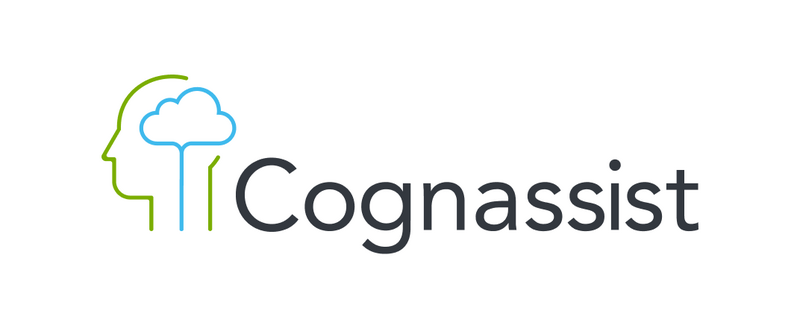 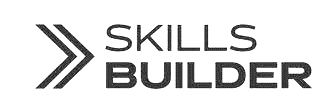 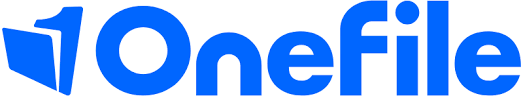 E-learning Tools and Portals
The tools learners use to support achievement of their apprenticeship programme
What’s everyone’s responsibilities?
The Apprentice
Line Manager / Mentor
Dynamic Training
Complete work meeting the targets set

Attend any training sessions made available to them

Communicate clearly and regularly with their Skills and Development Coach

Commence Functional Skills from the beginning of their programme 
Complete off-the-Job activity every month
Support development of the learner, giving opportunity to practice new skills attained in the workplace

Allow the learner to attend all agreed Tutor sessions

Support with off-the-job learning identification and time

Support the apprentice to undertake all tasks

Attend progress reviews
Create an individual learning plan
Identify any recognition of prior learning
Provide quality training, support and assessment
Provide regular feedback and development opportunities
Adapt delivery and assessment to meet individual needs were applicable
[Speaker Notes: Support the apprentice to undertake all tasks e.g. through work shadowing other departments]
Mentoring an Apprentice Workshops
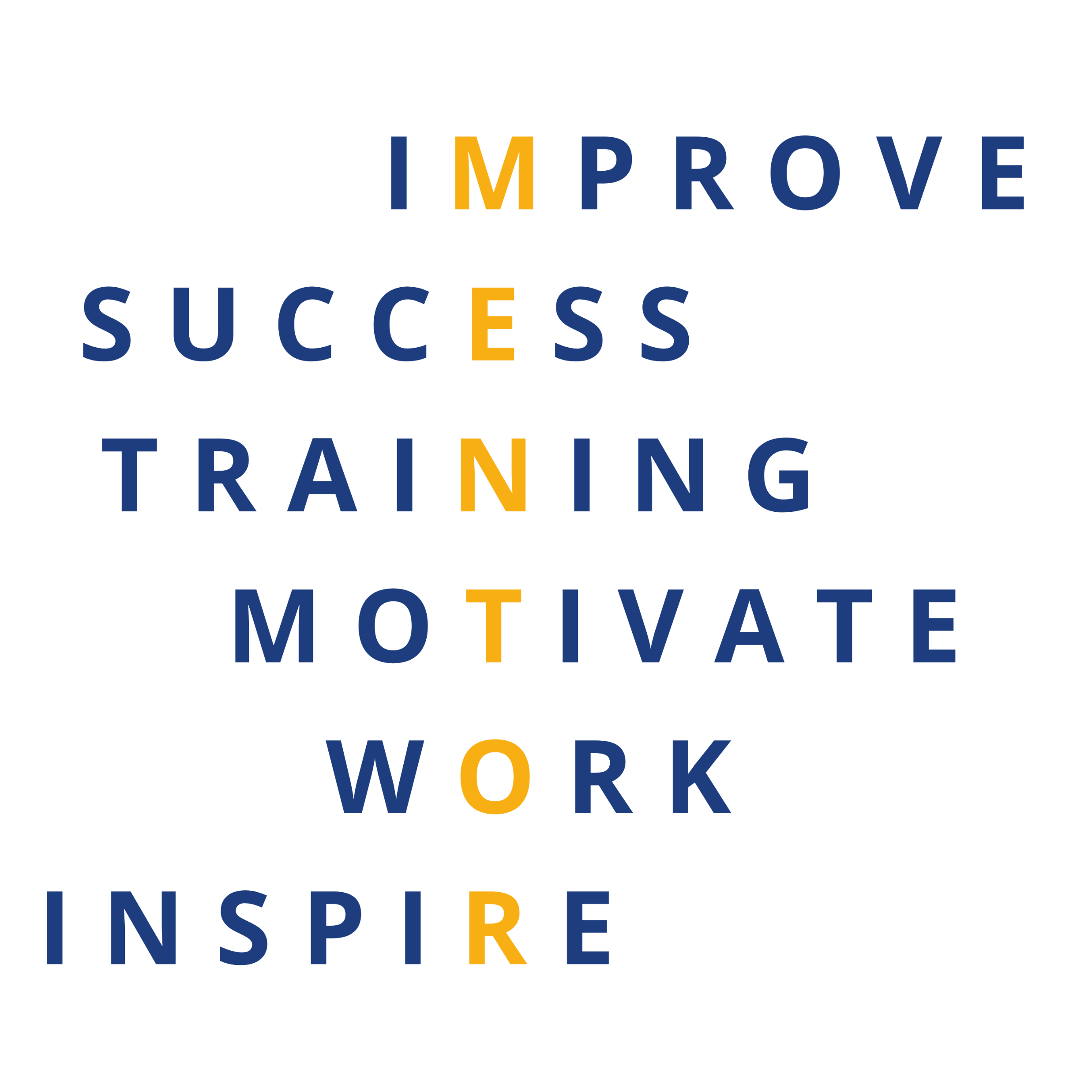 Aimed at the learner’s line manager or mentor

Workshops are delivered monthly online – two hours

By the end of the session, you will be able to:
Describe the structure of an apprenticeship programme
Explain the principles that underpin the mentoring process
Initiate and establish a mentoring process with an apprentice
Any questions ?
hello@dynamictraining.org.uk

Thank you.